Adolescent Health
Abdulrahman Bahkley           433100432
           Mohammed Almanie              433102961
  Saad Alsaeed                       430105055
Q1. Adolescence age is between:
7-18
10-15
10-19
4-20
Q2. What is the adolescence population in Saudi Arabia?
10%
25%
30%
50%
Q3. What age group has the lowest mortality rate among these?
0-4 years
10-19 years
20-24 years
25-59 years
Q4. What is the leading cause of death in adolescents?
HIV
Injuries
Cancer
Suicide
Q5. What is the most common mental health problem in adolescence?
Anxiety
Schizophrenia 
Depression
Bipolar
Adolescence
Adolescence (from Latin adolescere, meaning "to grow up")

“
It takes courage to grow up and become who you really are.      
E. E. Cummings
Definition of adolescence age
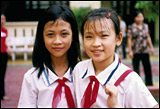 WHO identifies adolescence as the period in human growth and development that occurs after childhood and before adulthood, from ages 10 to 19.

Biological processes drive many aspects of this growth and development with the onset of puberty , marking the passage from childhood to adolescence.
Physiological changes in adolescence
Skeletal changes
1-Height grow peak in boys are at the age of 13 and they grow average of 26 cm and height growth peak in girls are at the age of 11 and they grow average of 23 cm.
2-Weight gain in boys mostly because of muscle growth and for girls are because of fat that develop in breast and hips.
Hormonal changes in puberty
● Hypothalamus releases GNRH to anterior pituitary to stimulate it
● Anterior pituitary then releases LH & FSH to testis and ovaries
● Sex steroid synthesis
● Sexual maturation
Behavioral changes in adolescence
Social changes:

● Searching for identity: young people are busy working out who they are and where they fit in the world, and this can be influenced by gender, peer group, cultural background, and family expectations.
● Seeking more independence: this is likely to influence the decisions your child makes and the relationship with his family and friends.
● Seeking more responsibility at home & school.
● Looking for new experiences and engaging in more risk taking behavior; they get into more fights and they might carry weapons.
● Thinking more about ‘right’ & ‘wrong’ your child will start developing a stronger individual set of values and morals.
● Influenced more by friends, especially when it comes to behavioral and sense of self-esteem they can use tobacco just because there close friends are smokers.
● Communicating in different ways: the internet, mobile phones, and social media can significantly influence them and learn about the world.
Emotional changes :

● Show strong feelings and intense emotions at different times, moods might seem unpredictable
●  Your child will be more sensitive to your emotions
●  Becoming more self conscious especially about physical appearance
● Goes through ‘bulletproof’ stage of thinking as if nothing bad can happen and still learning about consequences of their actions
Dietary changes:

● Weight problems ‘obesity’ from eating a lot of junk food and physical inactivity 
● Anorexia nervosa and bulimia from not eating because of appearance
Importance of adolescence health
Adolescence health is not just a question of individual well being as the size of adolescence population grows especially in developing countries the health of young people will be a major determent of economic, social development and progress. Investing in research, polices and programs to improve adolescence health is a key strategy to preserve gains in childhood health and ensure the boys and girls grow into healthy and productive men and women.
Adolescent Health Problems
What are they?
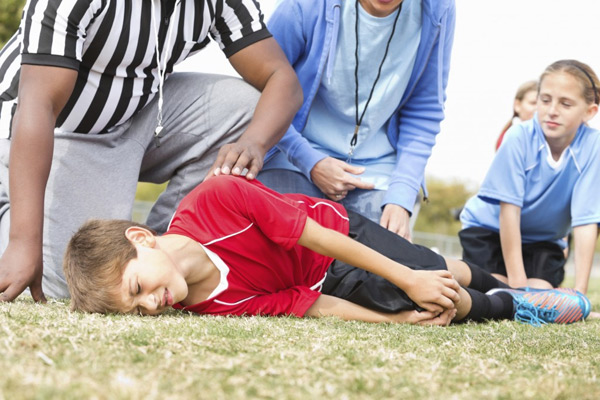 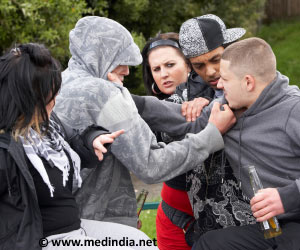 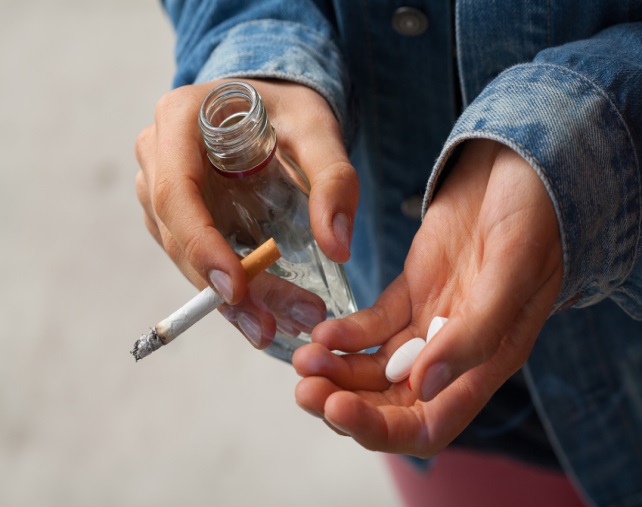 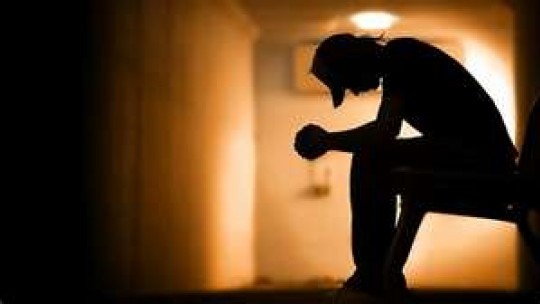 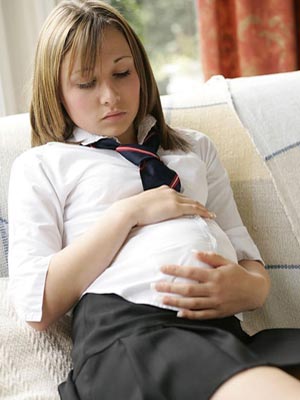 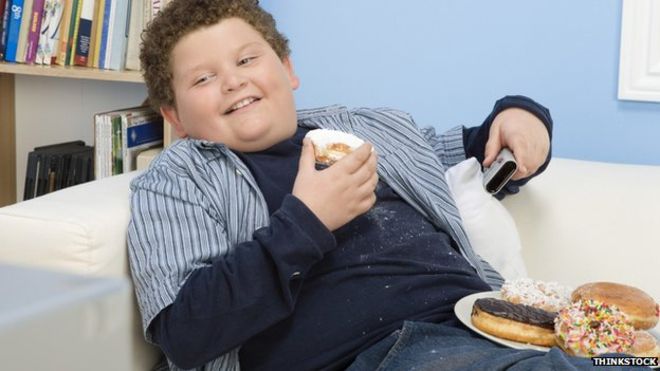 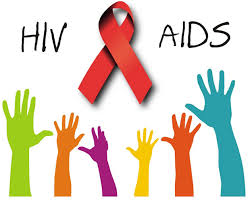 Mortality rate
Causes of mortality in adolescents
Injuries
Unintentional injuries are a leading cause of death and disability among adolescents. Transportation is the largest source of these injuries. Other major causes involve drowning, poisonings, fires, sports and work related injuries.

In 2012:
120,000 adolescents died as a result of road traffic accidents 
60 000, two-thirds of them boys, died drowning
Injuries
Consequences of injuries:
1-physical  
2- psychological
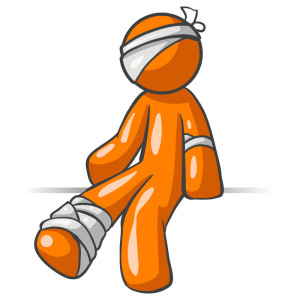 Violence
Around 1 of every 3 deaths among adolescent males of the low- and middle-income countries in the WHO Americas Region is due to violence. Globally, some 30% of girls aged 15 to 19 experience violence by a partner.
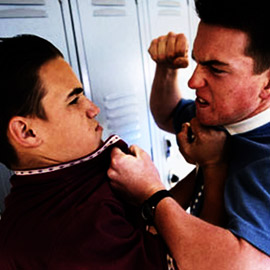 Violence
Risk factors that contribute to violent behavior:
1-Being a victim of physical and/or sexual abuse
2-Exposure to violence in the home and/or community
3-Gentic factors
4-Use of Drugs or Alcohol
5-Exposure to violence in media (TV, Movies, Video Games)
6-Victim of Bullying
HIV and other STDs
HIV: More than 2 million adolescents are living with HIV. Although the overall number of HIV-related deaths is down 30% since the peak in 2006 estimates suggest that HIV deaths among adolescents are rising.

STD: CDC estimates that 20 million new sexually transmitted infections occur in the United States each year, half of which are between people aged 15-24.
Early pregnancy and childbirth
Complications linked to pregnancy and childbirth are the second cause of death for 15-19-year-old girls globally. Some 11% of all births worldwide are to girls aged 15 to 19 years, and the vast majority are in low- and middle-income countries.


It puts a risk on both mother and child.
Malnutrition and Obesity
Many boys and girls in developing countries enter adolescence undernourished, making them more vulnerable to disease and early death. The number of adolescents who are overweight or obese is increasing in both low- and high-income countries.
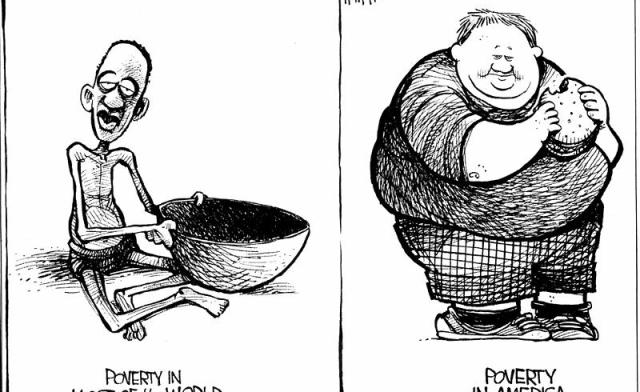 Substance abuse
Many teens try tobacco, alcohol, and drugs for various reasons. They might do it to fit in with certain people, they like how it makes them feel, or they believe it makes them more grown up.  

The vast majority of people using tobacco today began doing so when they were adolescents
Mental Health
Depression is the top cause of illness and disability among adolescents and suicide is the third cause of death. Violence, poverty, humiliation and feeling devalued can increase the risk of developing mental health problems.

Most mental disorders follow a developmental course that typically starts early in life.
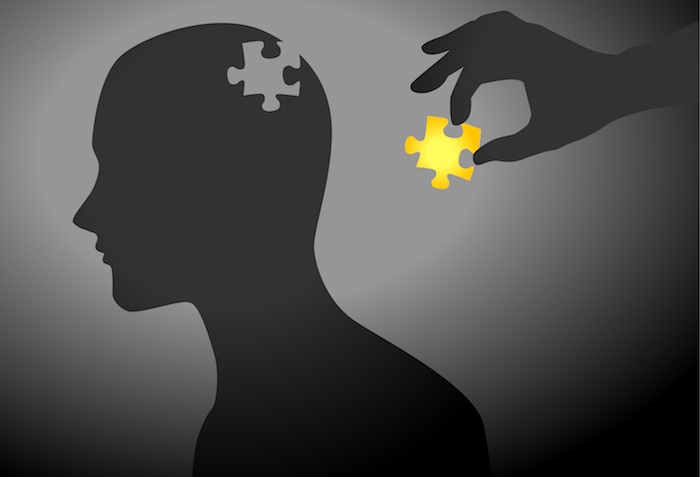 Warning signs that  indicates a call for help:
    1-Feeling angry or worried
    2-Unable to enjoy pleasurable activities
    3-Low or no energy 
    4-Isolate themselves
    5-Substance abuse
    6-Suicidal thoughts
    7-Can’t sleep or eat
    8-Hurt her/himself or others
    9-Hears voices
Adolescent health problems in Saudi Arabia
25% of Saudi population are Adolescents
What are the problems we face?
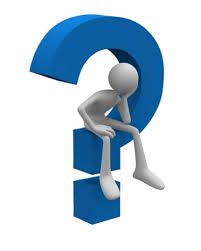 Comparison between Arab and Global
The proportion of deaths due to cardiovascular and circulatory diseases is nearly three times higher  among Arab adolescents (both male and female) than the global average.
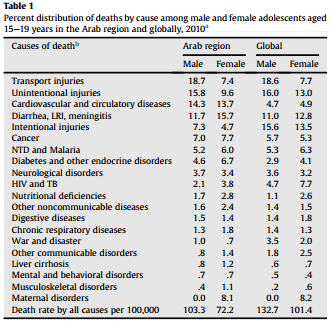 Injuries
A study to determine the incidence and pattern of injuries among children and adolescents <18 years old in Riyadh city was done in 2011. The study included 1650 children and adolescents. Of them, 22.2% reported having had injuries in the previous 12 months. The most common injuries were falls (40.4%), Road Traffic Accidents (RTA) (15%), food intoxication (8.8%). Males were more affected by injuries than females (26% vs. 18%)

The epidemiology of traumatic head injury in children and adolescents in Saudi Arabia has been studied in 2013.
HIV
A descriptive analytic study in 2005 described the pattern and characteristics of HIV/AIDS cases in Saudi Arabia.

As of 2003, 1743 Saudi nationals and 6064 non-Saudi HIV cases were reported. Among Saudis, 872 were AIDS cases. Males accounted for 1329 HIV infections (77%) with a male-to-female ratio of about 3:1. Adults 15-49 years constituted 78% of cases, including 46% of cases infected through sexual activity, while 33% of reported HIV seropositive cases had already died. Most cases (67%) were registered in Jeddah, Riyadh and Dammam. Infection through blood transfusion declined with no reported cases since 2001
Malnutrition and Obesity
A study was carried out with the aim of identifying the health risk behaviors and health status of adolescents in Saudi Arabia, in 2015. It was a cross-sectional, school-based study was in all 13 regions of Saudi Arabia with a total of 12,575 adolescents participated.

 28% of adolescents reported having a chronic health condition
14.3% reported having symptoms suggestive of depression
30.0% were overweight/obese
95.6% were vitamin D deficient
Almost half of all adolescents did not engage in any physical exercise. Females reported complete absence of exercise much more than males
42% spent at least 2 hours/day watching television.
Substance Abuse
Tobacco use in Arab countries includes both cigarettes and shisha. Due to the restriction of religion and law on alcohol and drug use, knowledge is relatively less in Arab countries compared with other regions and most evidence is patchy and outdated.
 Tobacco Surveys found that 11%-42% of boys aged 13-15 years in 20 Arab countries reported using tobacco in the past 30 days. Arab girls were noted to less tobacco use
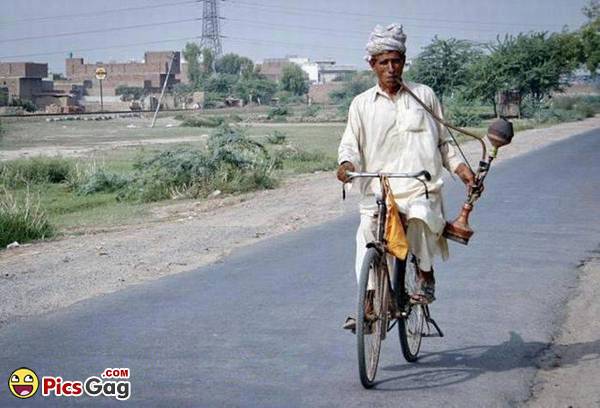 Mental Health
A study conducted on 1723 Saudi school students in Abha in 2007 to see the prevalence of depression, anxiety, and stress among them.
A study carried out in Tiaf Governorate, Saudi Arabia
Approach to dealing with adolescents
Primary care physicians are well situated to deal with adolescents and discuss risks and offer interventions.
but some physicians are missing this key opportunities because:
 1. lack of data indicating what makes up an effective physician-
adolescent conversation.
2. physician and adolescent discomfort with addressing sensitive topics
Physicians can establish a productive relationship with adolescents through the following steps:

Assess the individual adolescent's ability to understand the consequences of risky behavior
Assess the role of the parent
Meet privately and raise sensitive topics 
Use the physician-patient relationship to personalize risk-reduction messages.
Physicians should use empathic, personal messages to communicate with adolescents about these issues
Approach to common adolescent health problems
smokin,substance abuse 
Prohibiting the sale of tobacco products to minors
increasing the price of tobacco products through higher taxes, 
banning smoking advertising 
ensuring smoke-free environments
counseling and explain the dangers of using illegal drug.(role of family,school and community)
Mental health
Building life skills in children and adolescents and providing them with psychosocial support  can help promote good mental health and reduce violence
we should take care about Environmental factors, including family, peer group, school, neighborhood,  and societal cues,because they can either support or refute young people’s health.
Early pregnancy and childbirth
Better access to contraceptive information and services can reduce the numbers
Girls who do become pregnant need access to quality antenatal care
obesity and physical inactivity:
 providing access to healthy foods and opportunities to engage in physical activity
Developing healthy eating and exercise habits at adolescents are foundations for good health in adulthood

Injuries:
Young drivers need advice on driving safely
forbidding adolescents aged less than 18 years from driving
Role of family
Adolescents who  have good communication and are bonded with an adult are less likely to engage in risky behaviors.

Parents supervision and involved with their adolescents' activities are promoting a safe environment.

The children of families living in poverty are more likely to have health conditions and poorer health status, as well as less access to and utilization of health care.
Role of school
School environment and behavior of teachers play a major role in character building and personality development of adolescents.

School health clinics for health education & counseling has important role.

 Proficient academic skills are associated with lower rates of risky behaviors and higher rates of healthy behaviors.

The school social environment affects students' attendance, academic achievement, and behavior. 
A safe and healthy school environment  protects against risky behaviors and dropping out.
Role of community
Antismoking program should be established, including prohibition of the sale and use of cigarettes in public places.
 application of firm traffic laws forbidding adolescents aged less than 18 years from driving
raising awareness of health issues for young people among the general public and special groups
Supervision over media content because, adolescents who are exposed to media portrayals of violence, sexual content, smoking, and drinking are at risk for adopting these behaviors
production of evidence-based guidelines to support health services and other sectors
Take home message
Adolescence is a very critical stage in one’s life. It’s where biological, physiological, and psychological maturation happens. Taking risks at this age without thinking of the consequences is common. Which may lead to serious illnesses, disabilities, and death.
Unintentional injuries are the leading cause of death among adolescence, and in most cases they’re preventable.
The health problems in adolescents globally are to some extent similar to those in Saudi Arabia. Such as the widespread of smoking, obesity, injuries, mental problems, physical inactivity..
The efforts to prevent these problems from happening in the first place and the right approach to deal with them should be studied extensively.
Q1. Adolescence age is between:
7-18
10-15
10-19
4-20
Q2. What is the adolescence population in Saudi Arabia?
10%
25%
30%
50%
Q3. What age group has the lowest mortality rate among these?
0-4 years
10-19 years
20-24 years
25-59 years
Q4. What is the leading cause of death in adolescents?
HIV
Injuries
Cancer
Suicide
Q5. What is the most common mental health problem in adolescence?
Anxiety
Schizophrenia 
Depression
Bipolar
References
1- WHO/http://www.who.int/mediacentre/factsheets/fs345/en/
2-Review of unintentional injuries in adolescents/https://www.ncbi.nlm.nih.gov/pubmed/20235851
3-WHO/http://www.who.int/topics/adolescent_health/en/
3- Al-Gelban, K. S. "Depression, Anxiety And Stress Among Saudi Adolescent School Boys". The Journal of the Royal Society for the Promotion of Health 127.1 (2007): 33-37. Web.
4- Alhabdan S, et al. "Epidemiology Of Traumatic Head Injury In Children And Adolescents In A Major Trauma Center In Saudi Arabia: Implications For Injury Prevention. - Pubmed - NCBI". N.p., 2013. Print.
5- Gad, A. et al. "Pattern Of Injuries Among Children And Adolescents In Riyadh, Saudi Arabia: A Household Survey". Journal of Tropical Pediatrics 57.3 (2010): 179-184. Web. 2 Oct. 2016.
6- Alzahrani, Saeed G et al. "Patterns Of Clustering Of Six Health-Compromising Behaviours In Saudi Adolescents". BMC Public Health 14.1 (2014): n. pag. Web.
7- "Medical And Behavioral Problems Among Saudi Adolescents". International Journal of Health Sciences 7.2 (2013): V. Web. 2 Oct. 2016.
8- Stigma towards People Living with HIV/AIDS (PLWAs) among Adolescents of Riyadh, Kingdom of Saudi Arabia | Journal of AIDS & Clinical Research
Questions
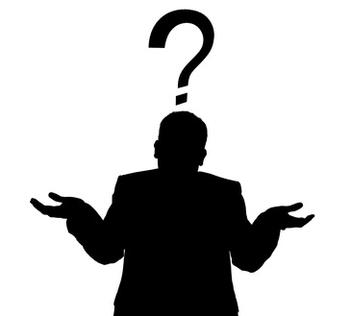 Thank you